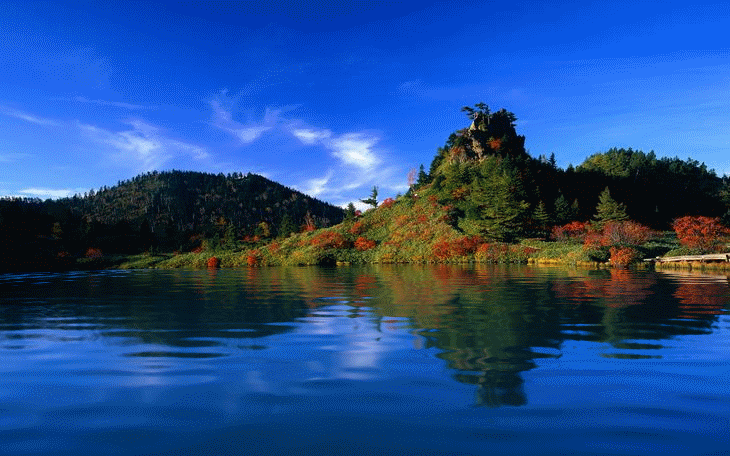 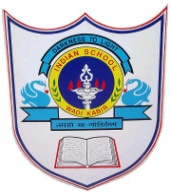 INDIAN SCHOOL AL WADI AL KABIR
WELCOMES  YOU 
TO THE
PARENT ORIENTATION PROGRAMME 2017
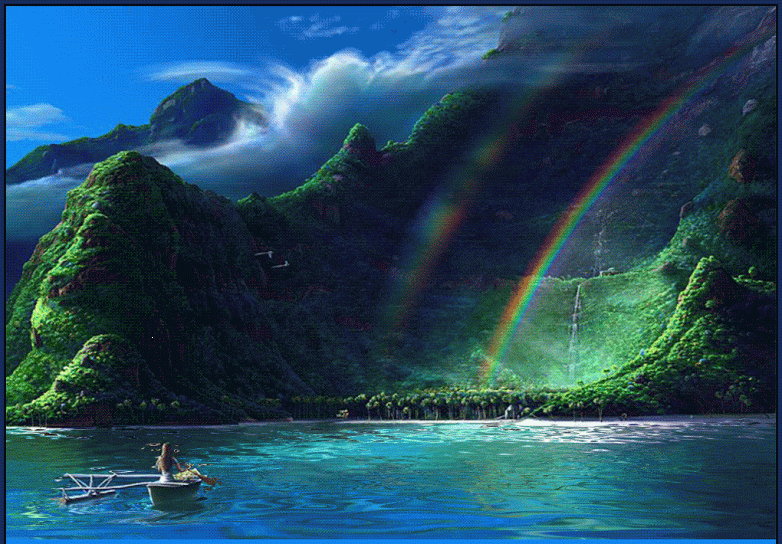 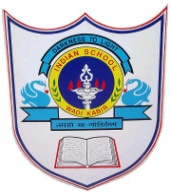 Special class for class XII 2017-2018
INDIAN SCHOOL  AL WADI AL KABIR
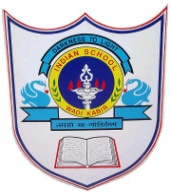 Academic Specific 
  Five  Subjects
 (1st Language English,
Second Language,  Science, Social Science &
 Mathematics )
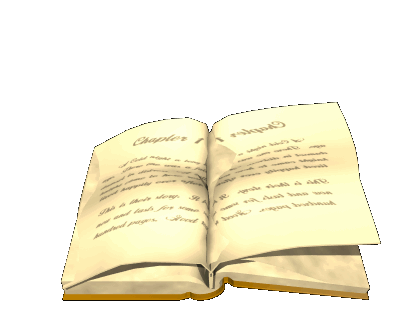 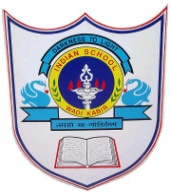 Design of Examination  for class- IX
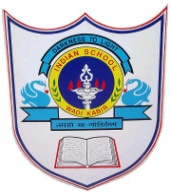 Design of Examination  for class- X
INTERNAL ASSESSMENT (20%)
Notebook Submission (5%)
(Regularity, Punctuality, 
Neatness & Notebook upkeep)
INTERNAL EVALUATION 
10% of Periodic Test marks
Subject Enrichment Activities (5%)
Grading System for Scholastic Areas
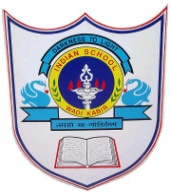 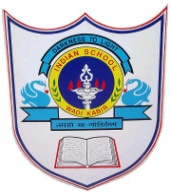 Grading   in  Co - Scholastic Areas
Co-Scholastic Activities
The aspect of regularity, sincere participation, output and teamwork be the generic criteria for grading in the following co-scholastic activities:
Work Education - Work Education refers to skill-based activities (Computer  Science ) 
 Art Education  (Visual & Performing Art: Art/ Dance/ Music)
(c) Health and Physical Education (Sports/ Games /Yoga  etc.)
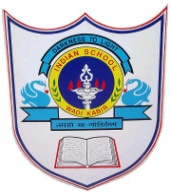 Co- Scholastic
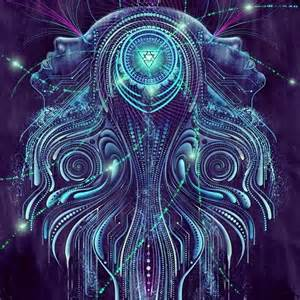 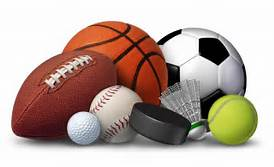 ART
Physical Education
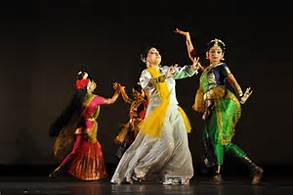 Dance
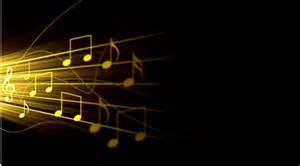 Music
Music
DISCIPLINE PROCEDURE OF THE SCHOOL
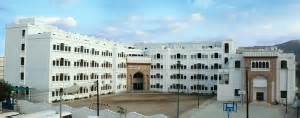 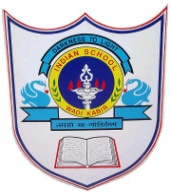 DISCIPLINARY MEASURES
Improper Uniform (includes shoes & socks, haircut & hair colour, accessories, makeup, nails etc.) 
 
Frequent late attendance
 
Bringing contraband items to school (GSM, CD’s, cameras, tobacco etc.,)
 
Truancy
 
Irregular in academic activities
 
Disrespect to teachers
 
Tattoos
 
(This card is issued by Class Teacher in consultation with
subject teacher and HOD)
B L U E  C A R D
C R I T E R I A - 01
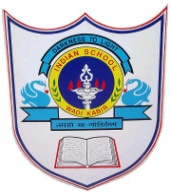 Use of improper and abusive language 
 
Leaving school premises without permission
 
Using unfair means in examinations
 
Stealing or damaging School properties
 
Teenage issues
 
Vandalism
(This card is issued by Vice-Principal in consultation with 
Discipline Committee and HOD)
DISCIPLINARY MEASURES
C R I T E R I A - 02
Y E L L O W    C A R D
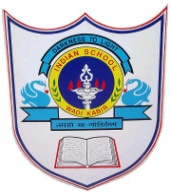 DISCIPLINARY MEASURES
1. Immoral acts in the School premises  
2. Misuse of Social Media by posting negative comments/images on School, Students and Teachers 
3.Seroius manhandling of students
4.Any other offence of serious nature like smoking/drinking in the school premises or bringing obscene literature to School
{ This card is issued by THE PRINCIPAL in consultation with 
Discipline Committee , Vice Principal, HOD’s & Student Council }
C R I T E R I A - 03
RED  C A R D
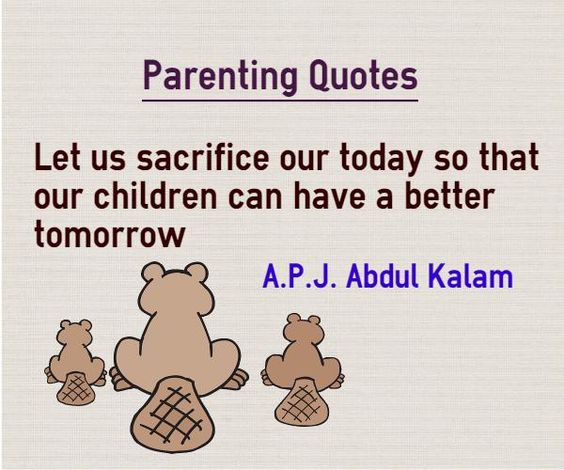 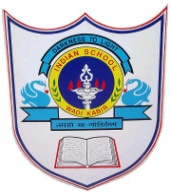 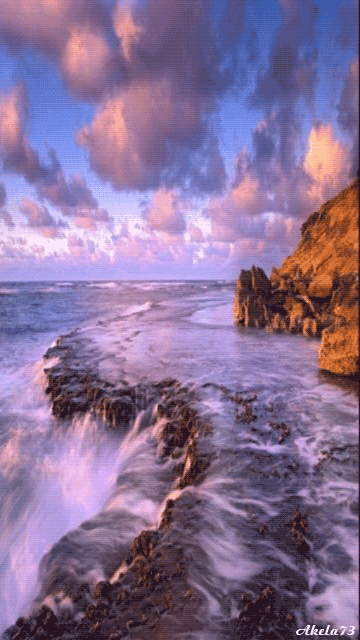 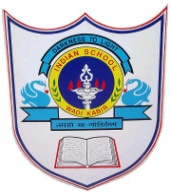 Thank You